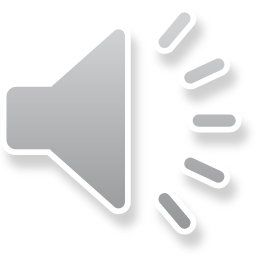 Part 1
24. The Lost Son
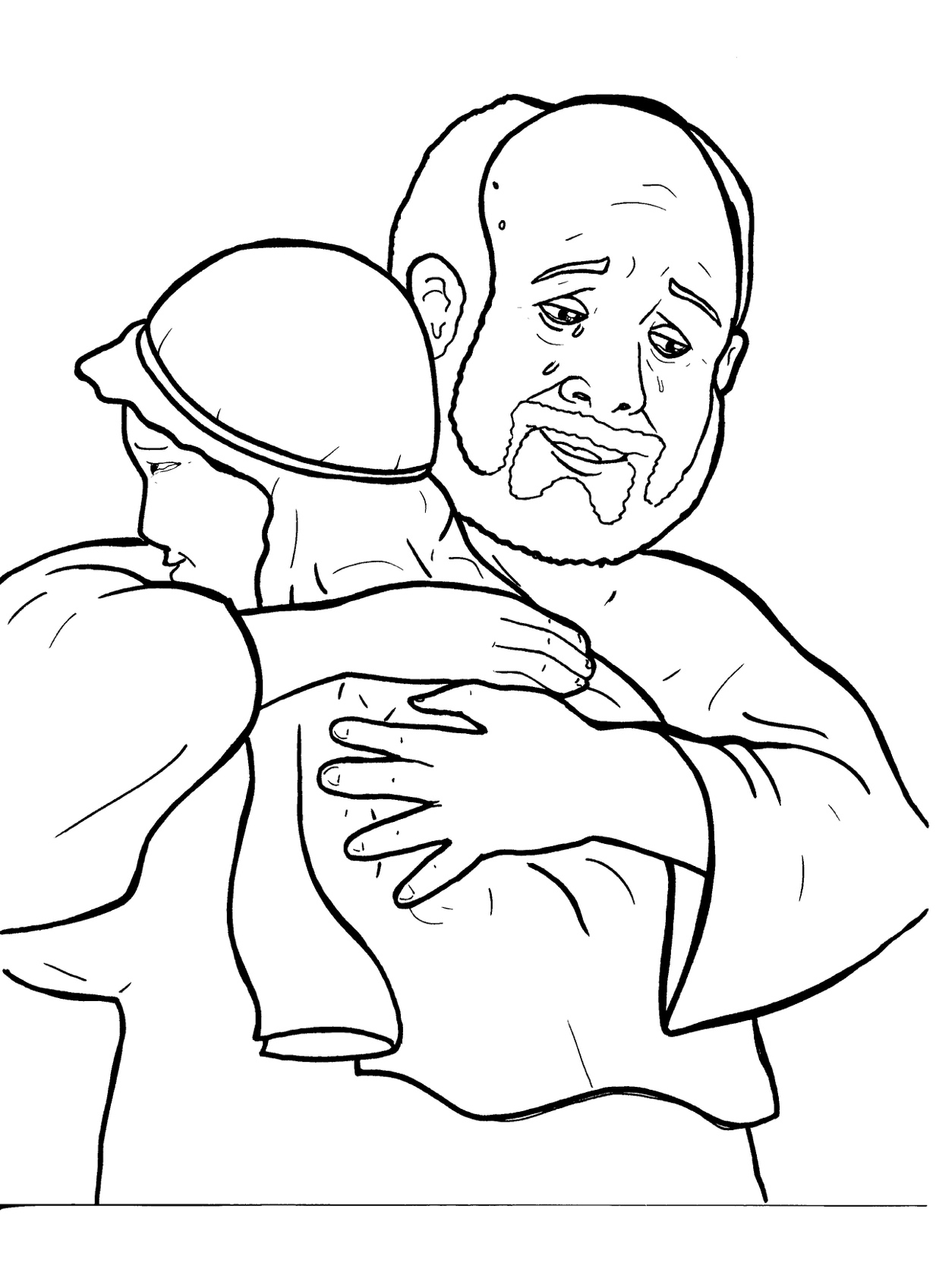 Syllable Charts
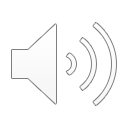 Words in Syllable Types
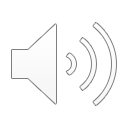 Closed – Short Vowel
A closed syllable has one vowel
followed by one or more consonants,
and the vowel is short.
st
o
p
˘
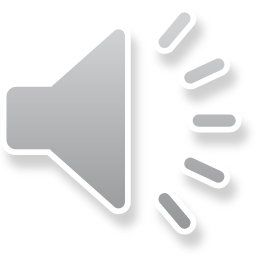 Timing 
Box
hap-
ran
nas-
ask
back
that
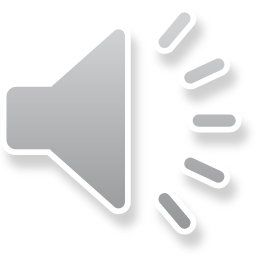 Timing 
Box
nev-
let
yell
held
spent
-ven
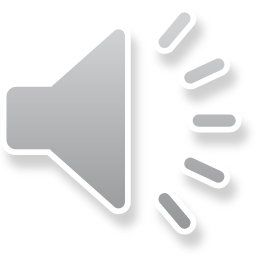 Timing 
Box
pigs
big
cit-
sin
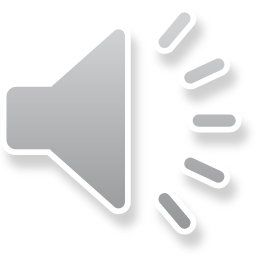 Timing 
Box
-til
kiss
will
this
-sic
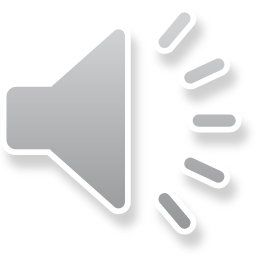 Timing 
Box
got
lost
off
job
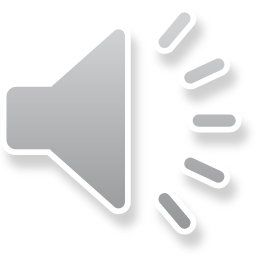 Timing 
Box
un-
-sus
hug
but
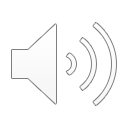 Open – Long Vowel
An open syllable has one vowel
with no consonant after it,
and the vowel is long.
−
go
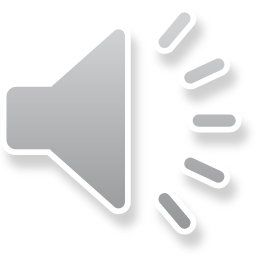 Timing 
Box
me
he
be
Je sus
e ven
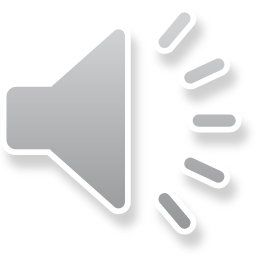 Timing 
Box
so
no
go
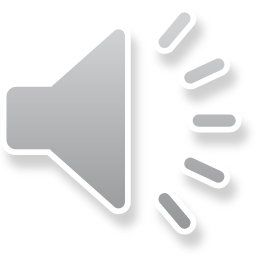 Timing 
Box
mu sic
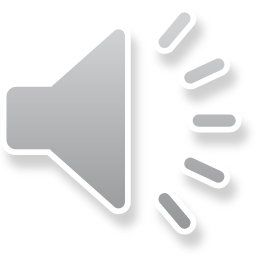 Timing 
Box
I
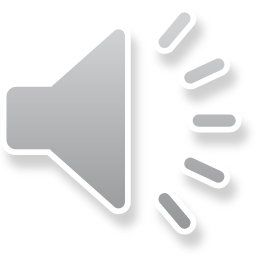 Timing 
Box
my
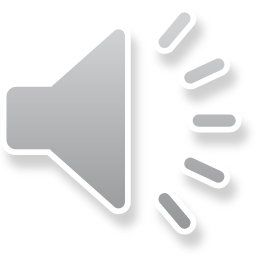 Timing 
Box
nas ty
cit y
stor y
par ty
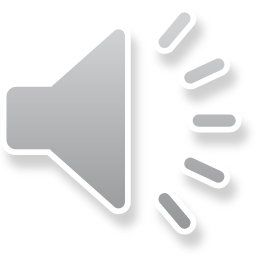 Timing 
Box
hap py
hung ry
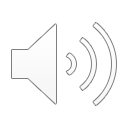 Silent e – Long Vowel
A silent e syllable has one vowel,
followed by one consonant
and a silent e at the end.
The vowel is long.
−
ca
e
v
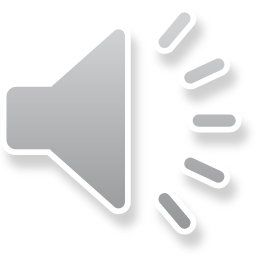 Timing 
Box
gave
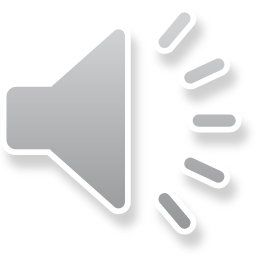 Timing 
Box
a live
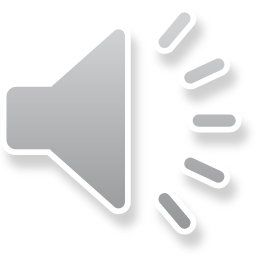 Timing 
Box
home
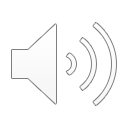 Vowel Teams – Long Vowel
Many vowel teams follow this rule: 
When two vowels get together,
the first one names its letter. 
So the first vowel will make its long sound,
and the second vowel is silent.
−
e
a
t
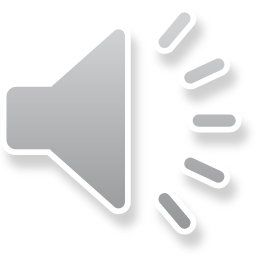 Timing 
Box
fair
wait
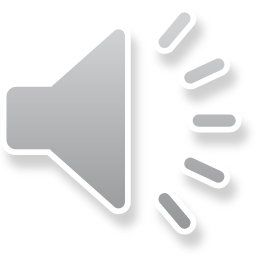 Timing 
Box
way
a way
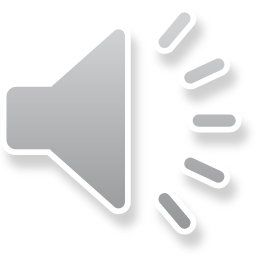 Timing 
Box
feed
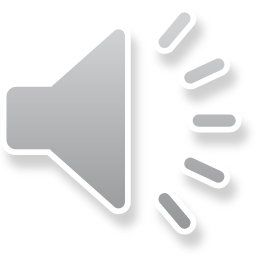 Timing 
Box
mon ey
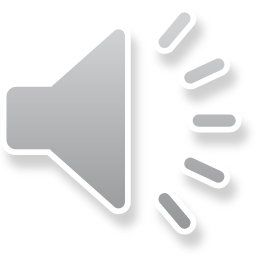 Timing 
Box
par ties
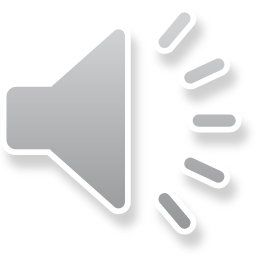 Timing 
Box
right
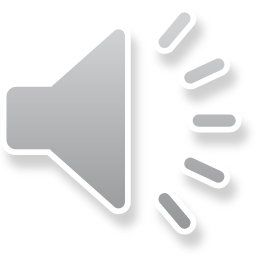 Timing 
Box
die
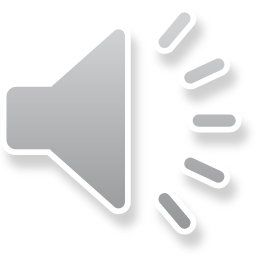 Timing 
Box
road
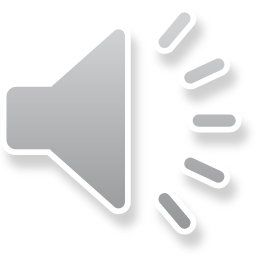 Timing 
Box
soon
food
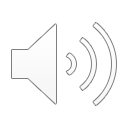 Vowel Teams – Other Sounds
Sometimes vowel teams make other sounds.
oil
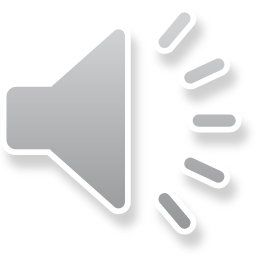 Timing 
Box
saw
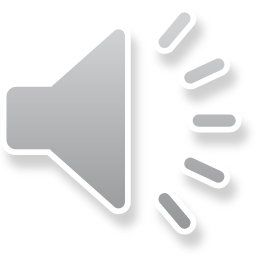 Timing 
Box
all
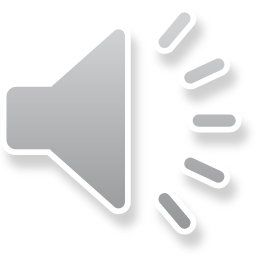 Timing 
Box
dead
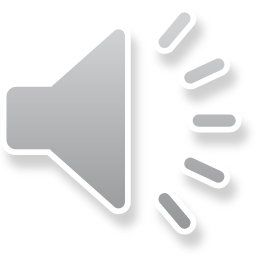 Timing 
Box
now
down
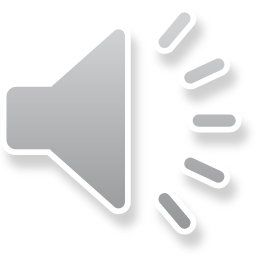 Timing 
Box
found
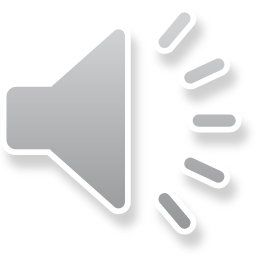 Timing 
Box
look
good
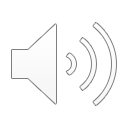 R - Controlled
R-controlled syllables have one or more vowels 
followed by an “r.” 
The “r” changes the sound of the vowel.
o
r
ange
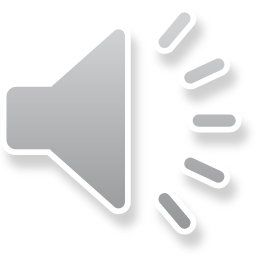 Timing 
Box
part
far
party
par ties
farm er
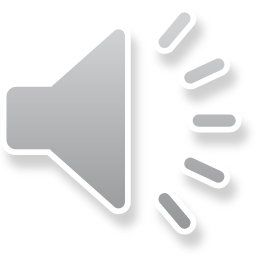 Timing 
Box
for
story
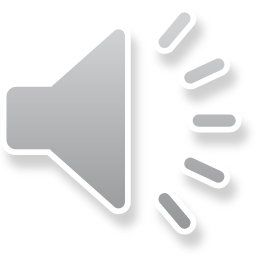 Timing 
Box
nev er
old er
farm er
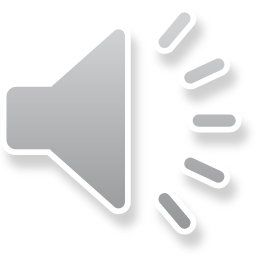 Timing 
Box
heard
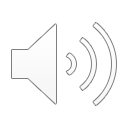 Other Sounds – Long Vowel
These syllables or words are closed,
so the vowel should be short,
but the vowel is long.
−
cold
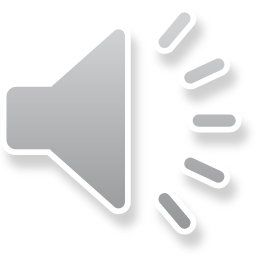 Timing 
Box
told
old er
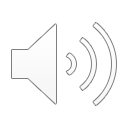 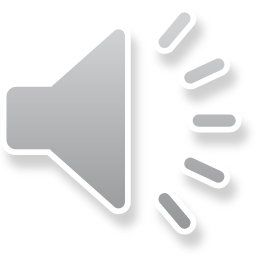 Other Sounds – -nk/-ng
The “-nk” and “-ng” 
change the sound of the vowel.
bank
thing
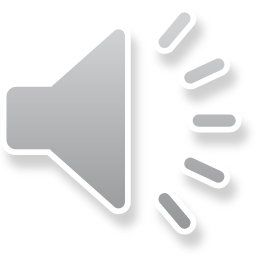 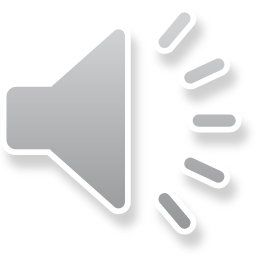 Timing 
Box
drinks
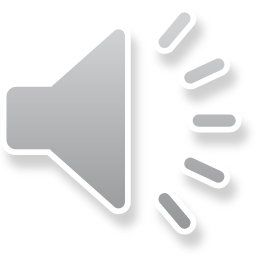 Timing 
Box
com ing
any thing
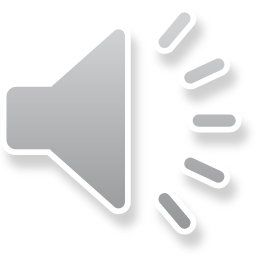 Timing 
Box
hung ry
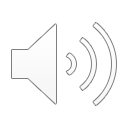 Other Sounds – schwa
The schwa syllable has an “a” that sounds
 like the /u/ in banana.
The banana is even shaped like a short u.
ba  nan  a
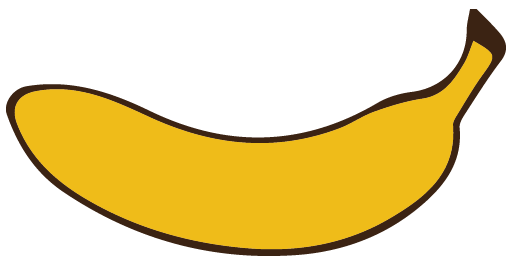 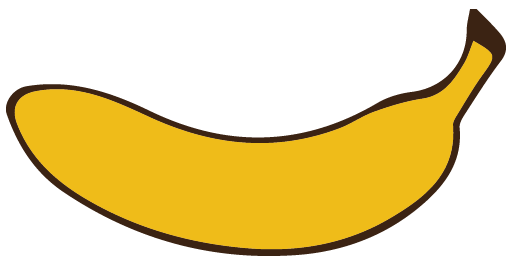 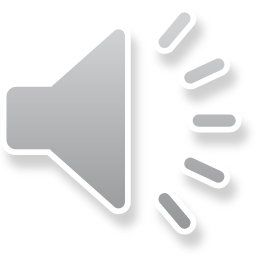 Timing 
Box
a way
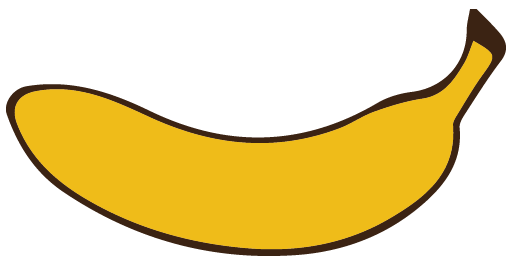 a live
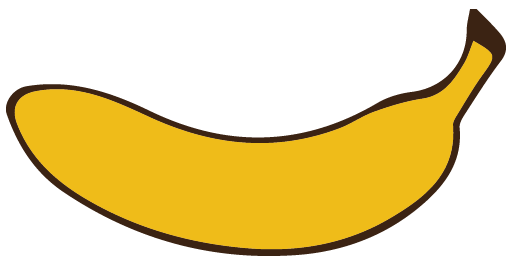 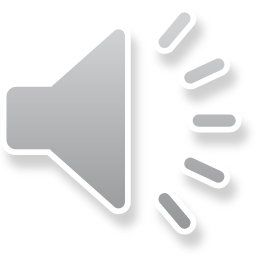 Timing 
Box
son
mon ey
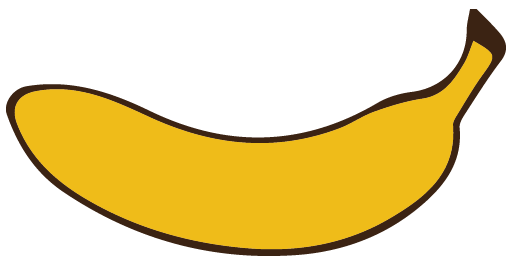 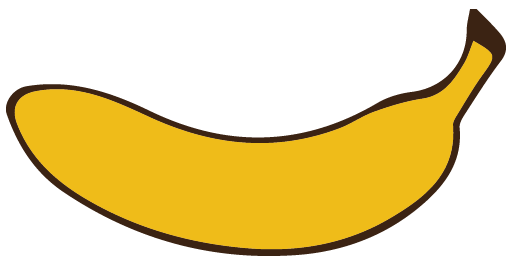